Community Dental Health Coordinators Dr. Jane Grover Senior Director – Council on Advocacy for Access and Prevention
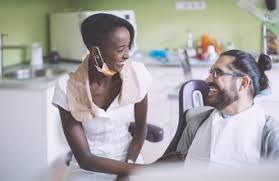 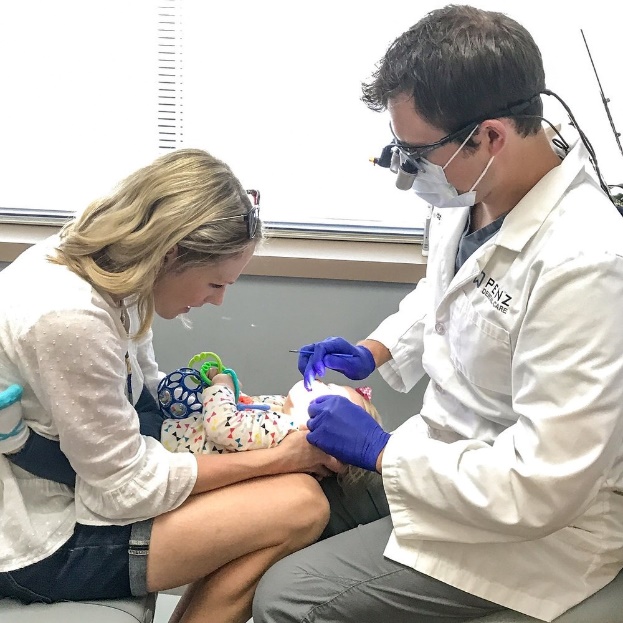 JAMA: December 2012 CHW Commentary
“Patients need help with their social problems, connections to available resources in the community, transportation to medical visits, and translation of the increasingly complex language of medicine into terms they can understand and follow.”
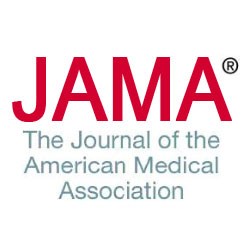 How Complex is the “Dental” Language?
Pulpotomy      
Periodontal Disease
Apicoectomy
Sealant
Cross Bite
Composite
Root Canal
Prophy
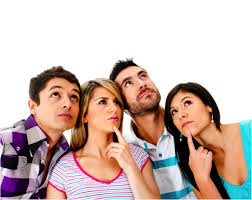 How to Connect a Patient to Care?
A)   Hand them a sheet of paper and tell them to call one of the numbers on it

    B)  Connect them personally and follow up
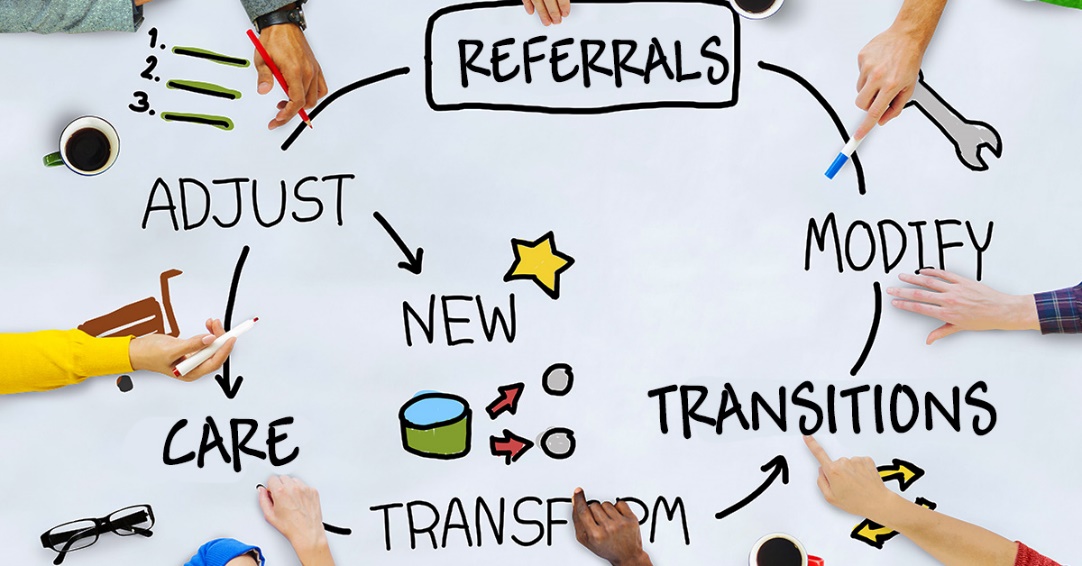 Identifying Social Needs
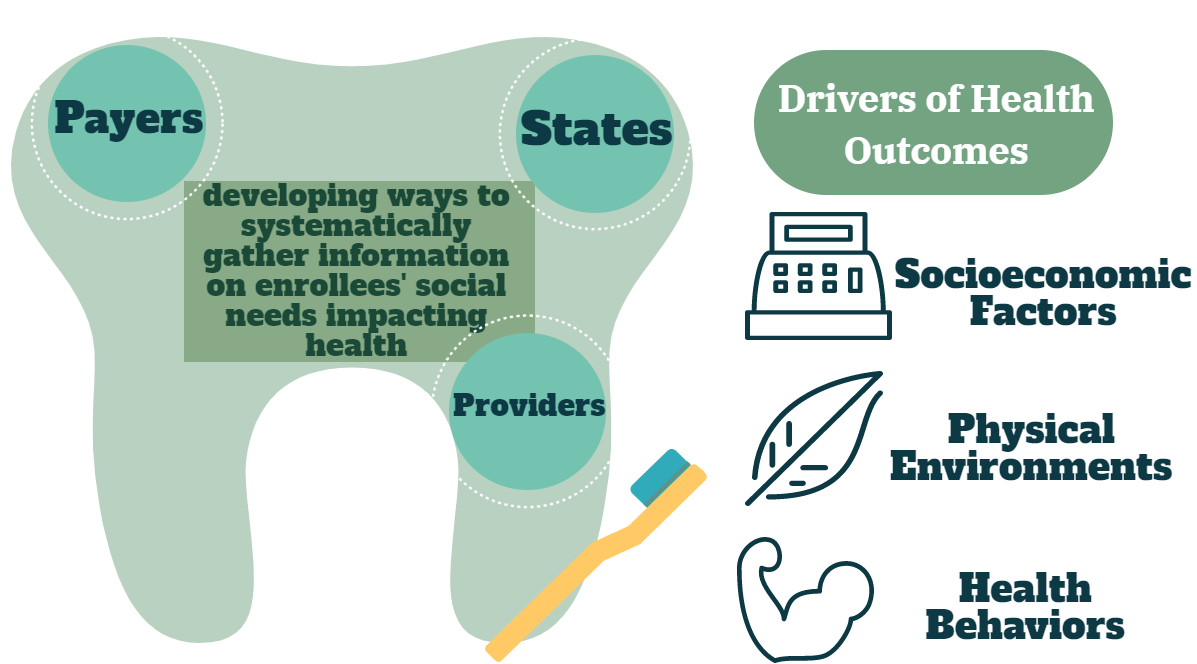 What a CHW skill set does for a TEAM
U.S. Bureau of Labor Statistics
Job Outlook:Overall employment of health education specialists and community health workers is projected to grow 17 percent from 2020 to 2030, much faster than the average for all occupations.

About 16,100 openings for health education specialists and community health workers are projected each year, on average, over the decade.
What is Driving the Demand ?
Growth will be driven by efforts to improve health outcomes and to reduce healthcare costs by teaching people healthy behaviors and explaining how to use available healthcare.
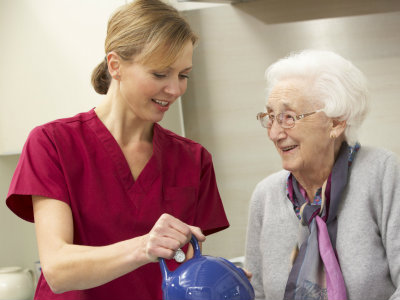 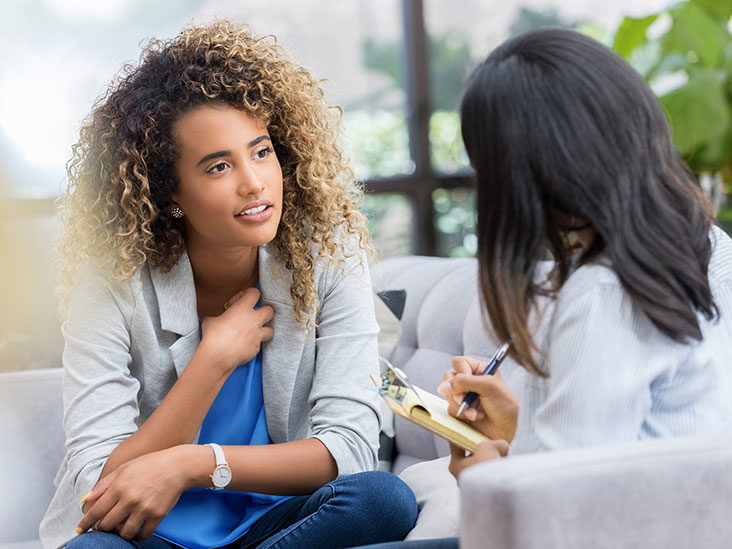 What Community Health Workers (CHW) Do
A CHW builds individual and community capacity by increasing health knowledge and self - sufficiency through outreach, community education, informal counseling and advocacy
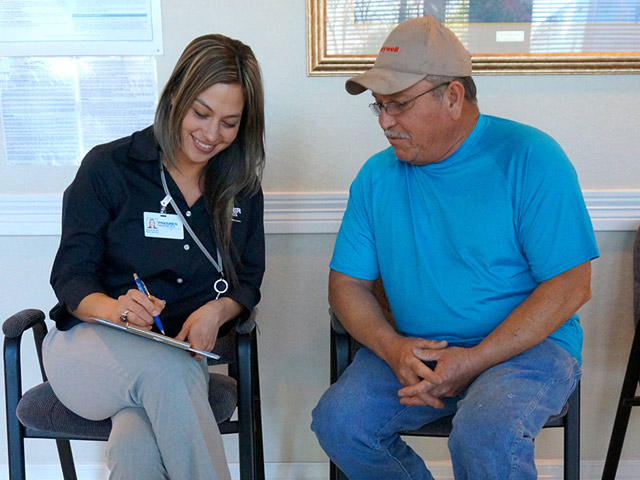 Established Value of CHWs
The Center for Healthcare Strategies Jan 2020
“Recognizing and Sustaining the Value of    Community Health Workers and        Promotores”          Special Report
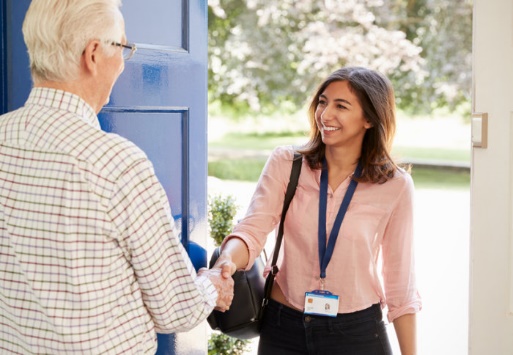 What if a Dental Professional had CHW skills?
Who are CDHCs?
Dental “community health workers” who perform outreach, community education and preventive services as allowed by State Practice Acts

Dental professionals (hygienists or assistants) who work in settings, such as FQHCs, Tribal clinics, Head Start programs, or private dental practices
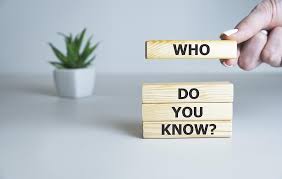 CHW Skill Set  + Dental Skills
Knowledge of oral health delivery services and ability to converse with both medical / dental personnel

Knowledge of dental nomenclature, dental appointment types, and dental prevention strategies
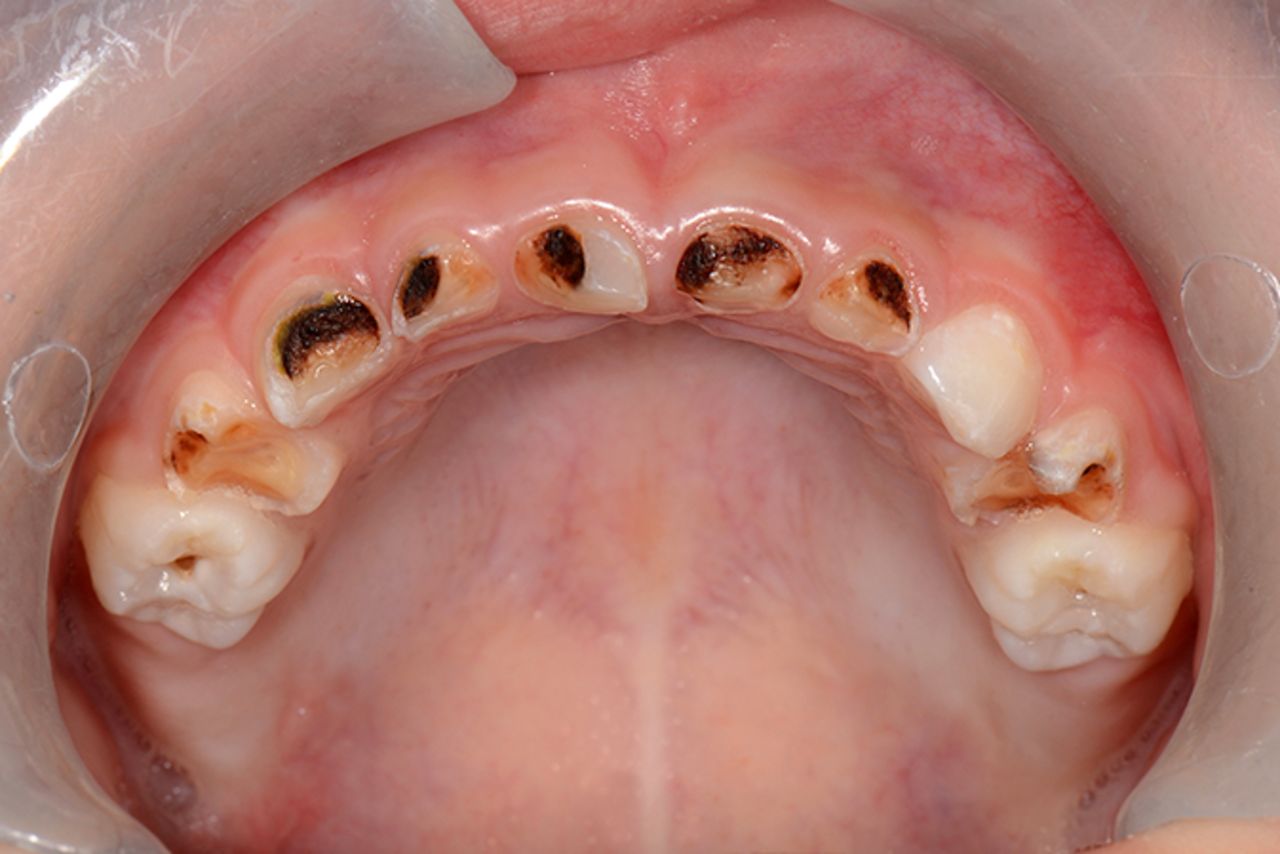 Coordination of Care Value
Reduce broken appointments

Lower the “what happens next” anxiety

Medical knows what Dental is doing

Complicated Care = Navigation Need
Let’s Talk About the Curriculum / Program
Can be offered as CE or “stacked”

No royalty fee to ADA

Can be “sublicensed” to another school

Provides “value added” for graduates
CDHC Points to Remember
No change to a State Practice Act
   Approximately 11-13 curriculum credit
      hours to “stack” or offer as CE
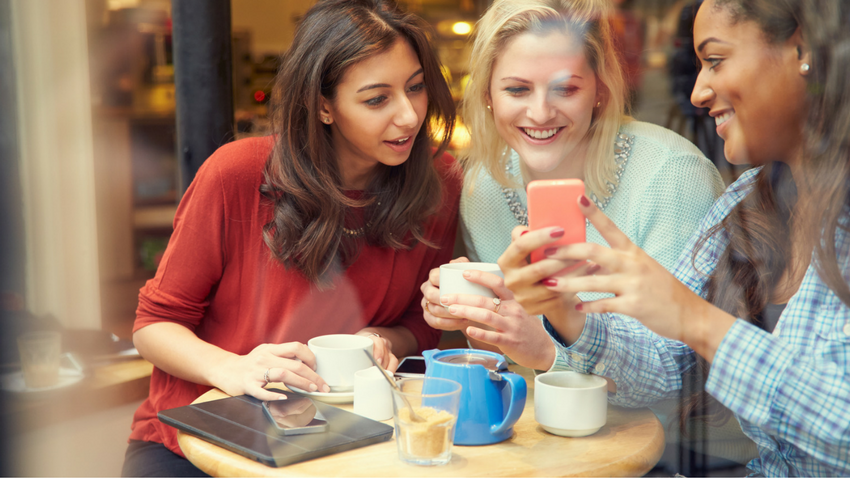 Online Modules Plus Some ZOOM
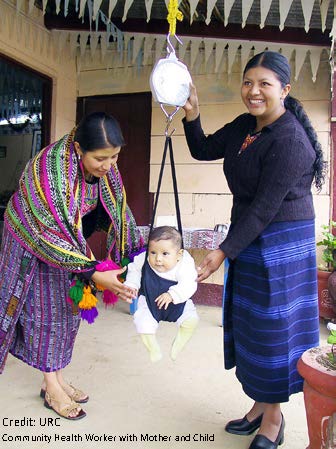 Community Mapping

Motivational Interviewing

Home Visit Strategies

Evaluating Credible Data

Being a “Change Agent”

Cultural Competence

Case Management
Program Time Commitment
3-4 Hours per week of reading / writing
Community Demonstration Project
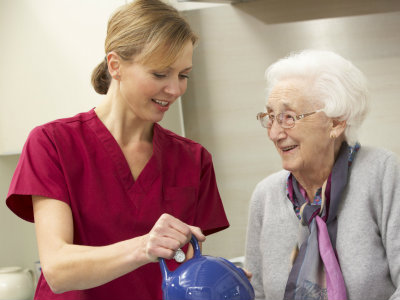 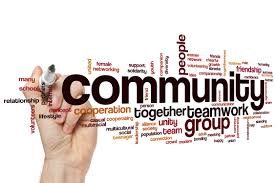 Certificate of Completion
Health Center Applicability
A North Carolina FQHC saw 80-100 new dental patients from a medical only site




Bassett FQHC established formal job description for a CDHC and utilizes one for hospital ED referral processes
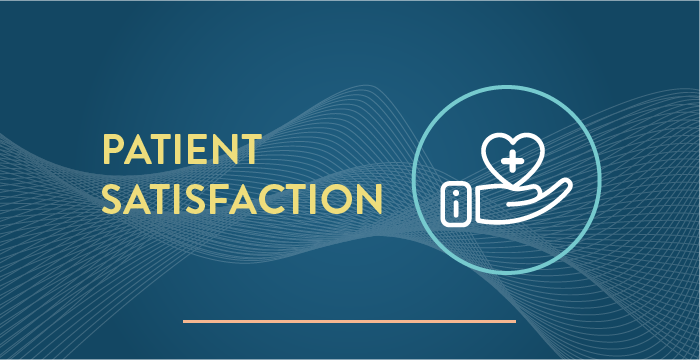 Tennessee Update
Dental Assistant Serves as Link Between FQHC Medical Only Site and a Dental Home
“My being there one day per week has resulted in a 300% growth in patients coming from the health center”

3 Dental Assistants Working on Smile ON 60+ project with 15 dental charities across the state)
1137 seniors linked to care in 8 weeks
Hospital Department Applicability
Washington DC Hospital Patient Navigation

Miami Hospital Patient Case Manager

New York Hospital Systems Using CDHC Trained Professionals in Dental Patient Case        Management
Internship Examples Which Grew Into More
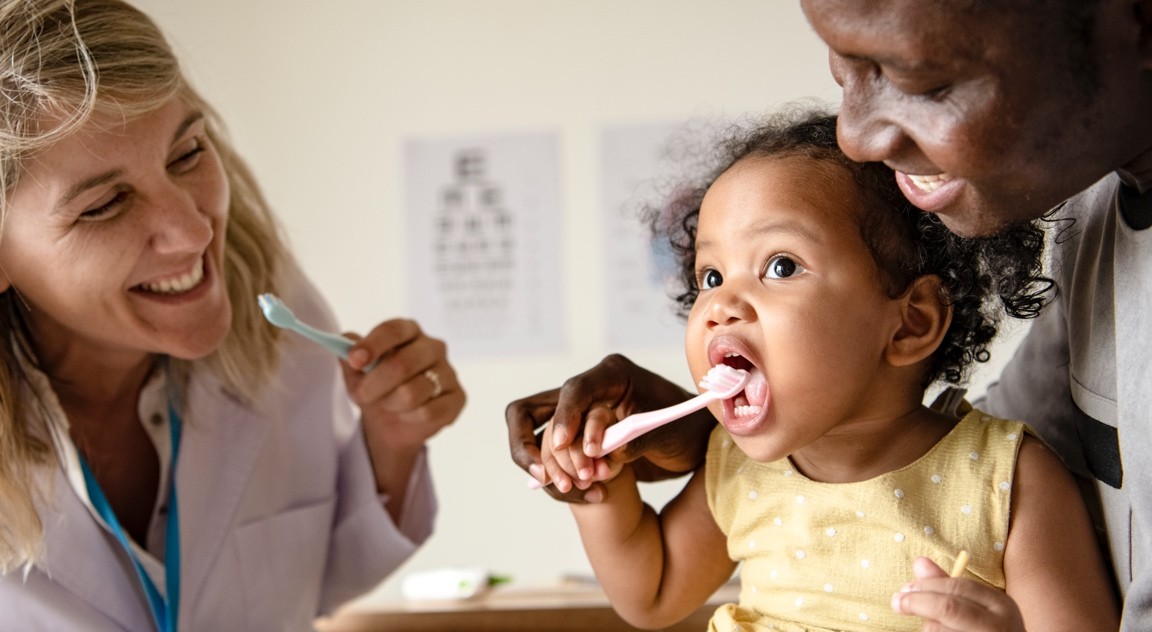 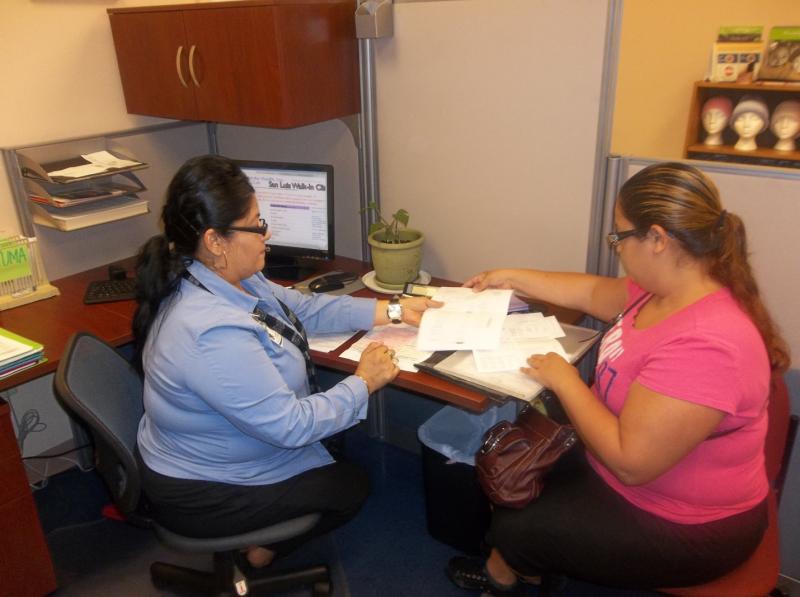 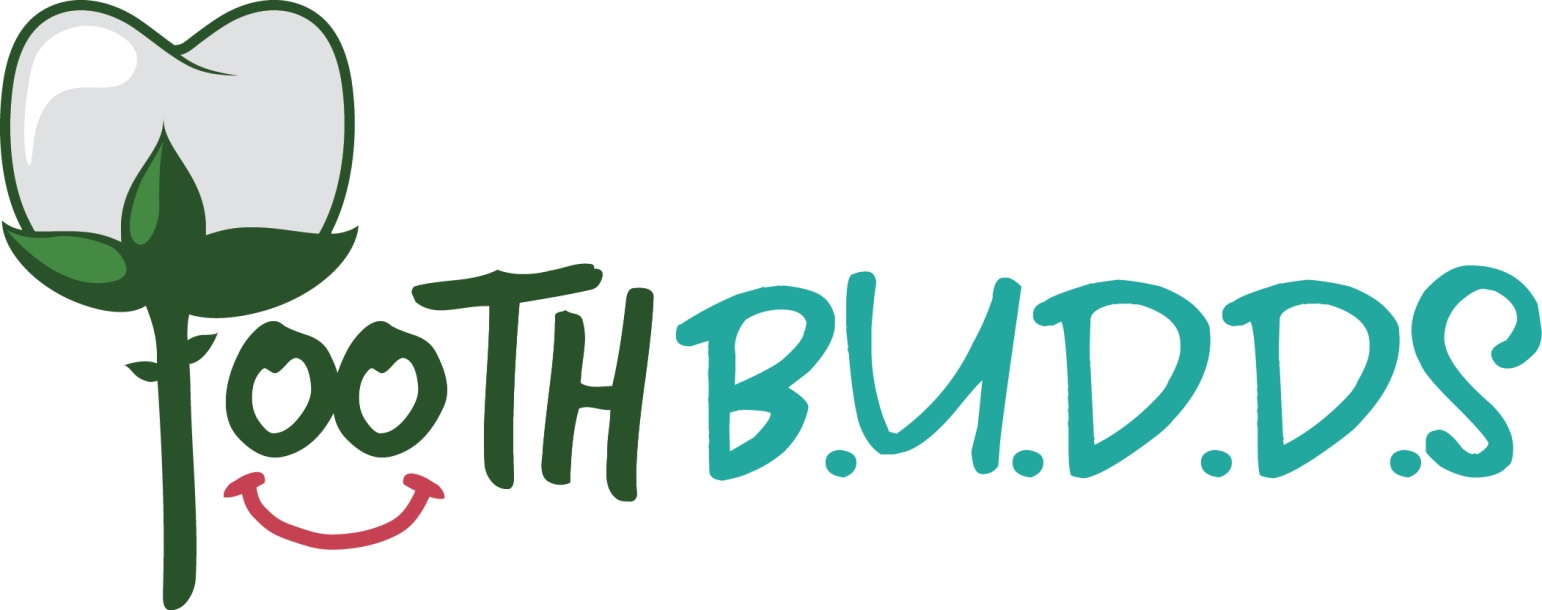 Bringing Understanding of Dental Disease to Schools
501(c)3 Nonprofit Organization EIN 81-4460839
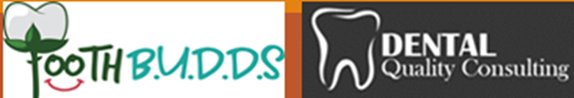 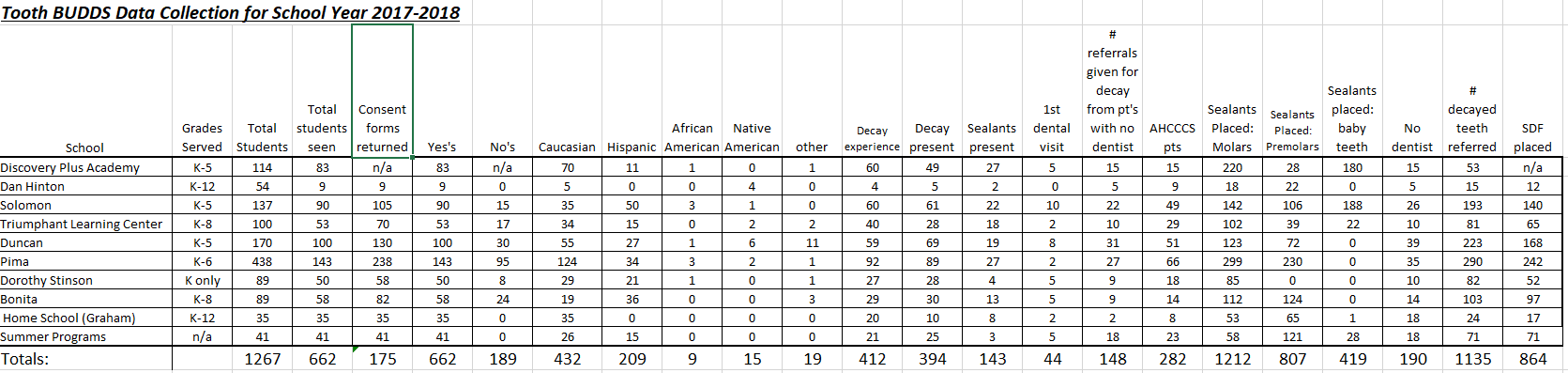 Solomon Elementary School Grades K-5
										2017				   2018
% of children with decay			 69%				   30%
# of teeth with decay				 193				   76
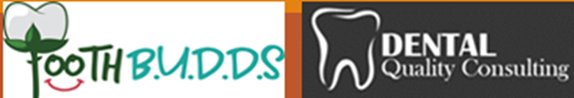 Alabama CDHC Internship = HRSA Grant
CDHC and UAB Faculty Member Improve Dental Student Experiences in Treatment of Young Children

Research Article in the Journal of Dental Education 2021

Improved Access, Prevention and Education
Program Value in Graduate Words
Going to patients where they’re at otherwise they may never receive services

Gave me a broader perspective when I had to fill out a Medicaid application (as part of an assignment) that was very complex 

Understood language barriers / illiteracy
I became more empathetic and started helping patients fill out their health histories when I saw them struggling
CDHC Training Site / Value Expansion
FQHC – Zufall Community Health Center

Dental School – University of West Virginia

Indian Health Service – Federal Agency 

Case Management Code Reimbursement
Educational Sites (Partial List)
Schools in North Carolina (2) 

Kentucky          New Mexico

Ohio                 Arizona

Illinois (2)

Hawaii,   Massachusetts,   Iowa,   California
CDHC in the Media
Helping veterans navigate care: Community Dental Health Coordinators pitch in, ADA News, 11/18/18
ADA CDHC program helps Chicago nonprofit get kids access to care, ADA News, 9/17/18
ADA visits Navajo Nation, where Community Dental Health Coordinators' work is in the spotlight, ADA News, 9/11/18
CDHC who started nonprofit recognized with research award, ADA News, 6/18/18
Dental hygiene students complete CDHC online certification, SIU News Blog, May, 2018
New Community Dental Health Coordinator Program in Chicagoland, Daily Herald, 3/22/18
 ADA CDHC program instrumental in success of Arizona nonprofit, ADA News, 3/5/18
Community Dental Health Coordinator Program– 
Your Career Expander and Extender!
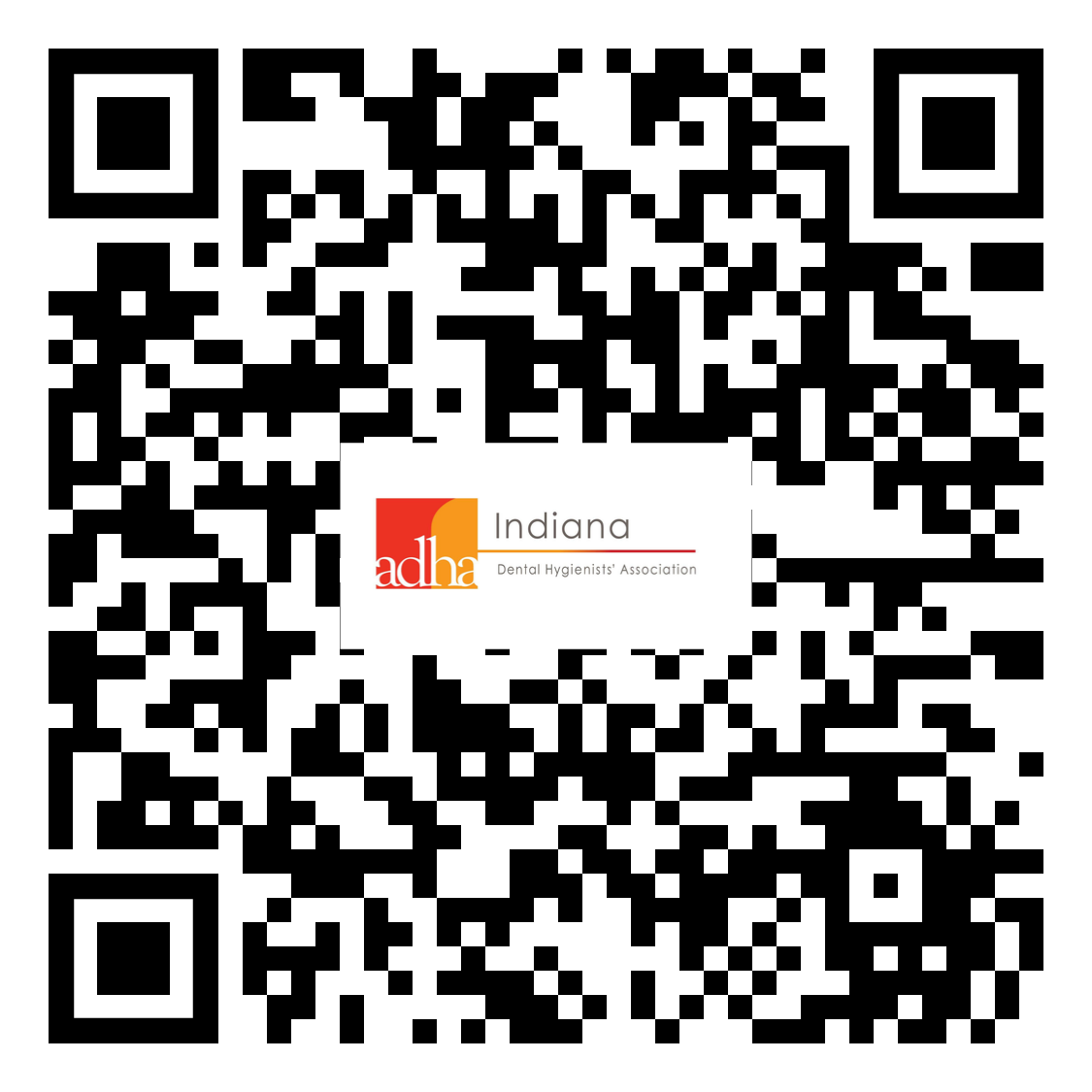 Scan QR Code and enter
Password: 
  COMMUNITY2022
to access Verification of Attendance Certificate
Questions - Comments
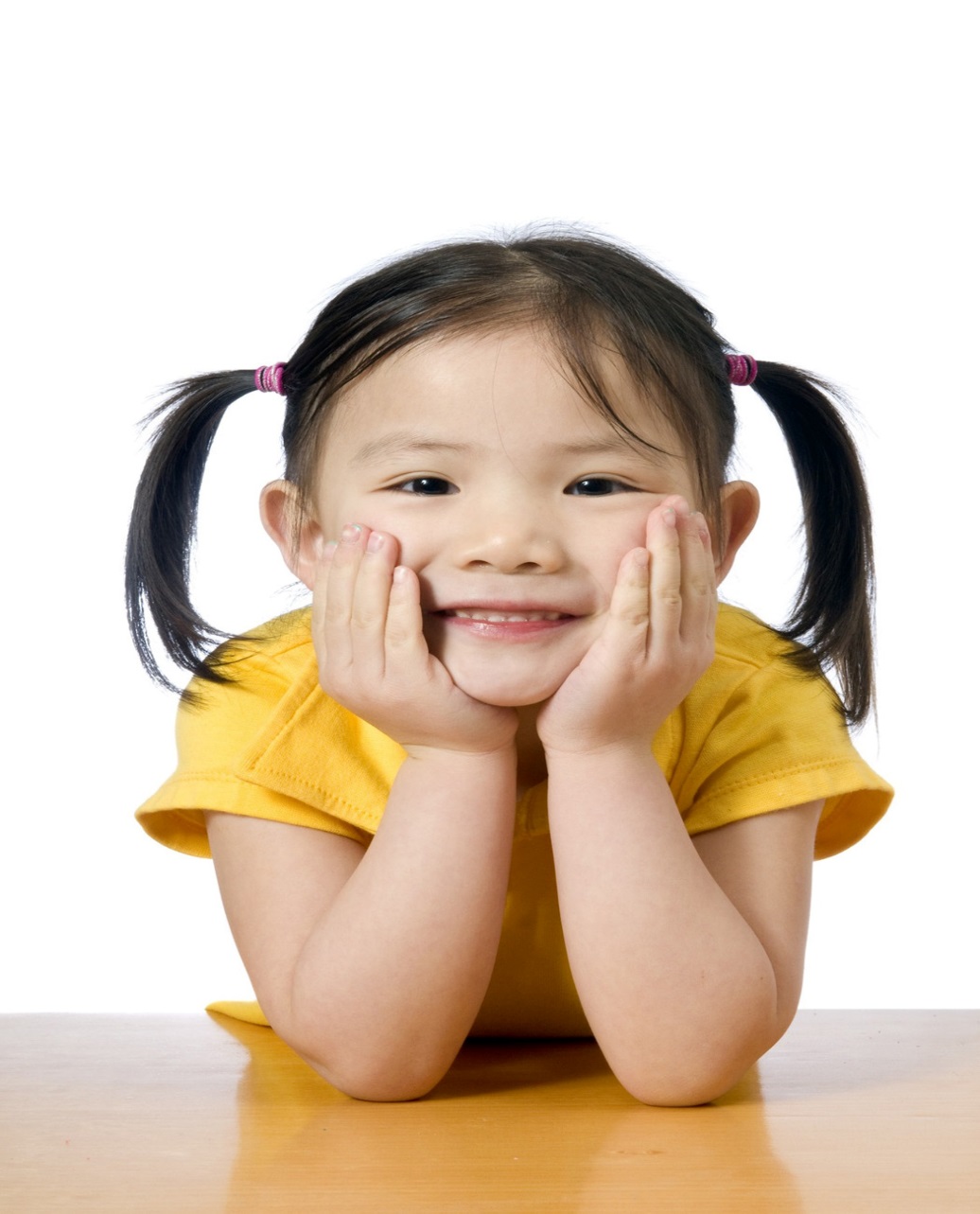 Dr. Jane Grover
groverj@ada.org


Ms. Kelly Cantor
cantork@ada.org